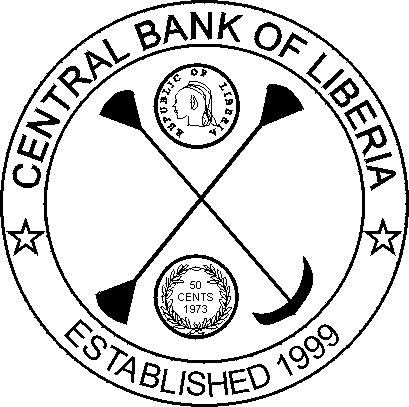 Protectionist Tendencies and Implication for Macroeconomic PolicyThe Case of LIBERIA
Mussah A. Kamara
Director/Research, Policy & Planning
Central Bank of Liberia

6 May 2019
Outline
Background 
Global Protectionism Trends
Implication for Macroeconomic Policy in Liberia
Some Facts & Figures
 Policy Response and Recommendation
Background
Global protectionism trends have implications for the performance of African economies ranging from loss of productivity to increasing prices 

The role of Central Banks in tackling the attendants effects is crucial

Hence, this presentation highlights the implications of the growing wave of global protectionism trends for the macroeconomic environment and policy responses with emphasis on the Liberian economy.
Global Protectionist Trends
The year 2018 witnessed a rising trend in protectionist tendencies globally

Since early 2018, the US has announced and implemented several protectionist measures targeting specific sectors (e.g. steel or countries (such as China), generating retaliation. 

The coverage of these measures in terms of goods has gradually increased as the trade conflict intensifies between the US and China. 

This has got adverse implications not just for the parties involved but for other economies including those of Sub-Saharan Africa – Liberia being not exception.
Implication for Macroeconomic Policy
Renewed protectionist tendencies have not only seen productivity loss at  global level but witnessed sluggish performance of many SSA economies through different channels, especially those exposed to external shocks.

In the face of growing protectionism, small open economies like Liberia largely dependent of primary product exports face enormous challenges.

The resulting weak external environment for Liberia,  an economy heavily reliant on iron ore exports to China as raw material inputs for the steel industry slowed growth;

2018 saw pressure on inflation and exchange rate with slowdown in economic activity and this trend is expected to continue in 2019.

Growth was subdued from 2.5 percent to 1.2 percent in 2018 and is expected to further decline to 0.4 percent in 2019.
Facts and Figures
Pressure on inflation remain, with headline inflation at 28.5 percent y-o-y in December 2018 while economic activity has slowed significantly…
Source: IMF (WEO, April 2019); Liberian authorities and IMF Staff Estimates
Facts and Figures
Exchange rate depreciated by over 20 percent while inflation stood at 28.5 percent year-on-year at end December 2018 at a cost of declining gross reserves in 2018
Chart 4: Gross Official Reserves, 2017-18
Chart 3: Daily Exchange Rate, 2018
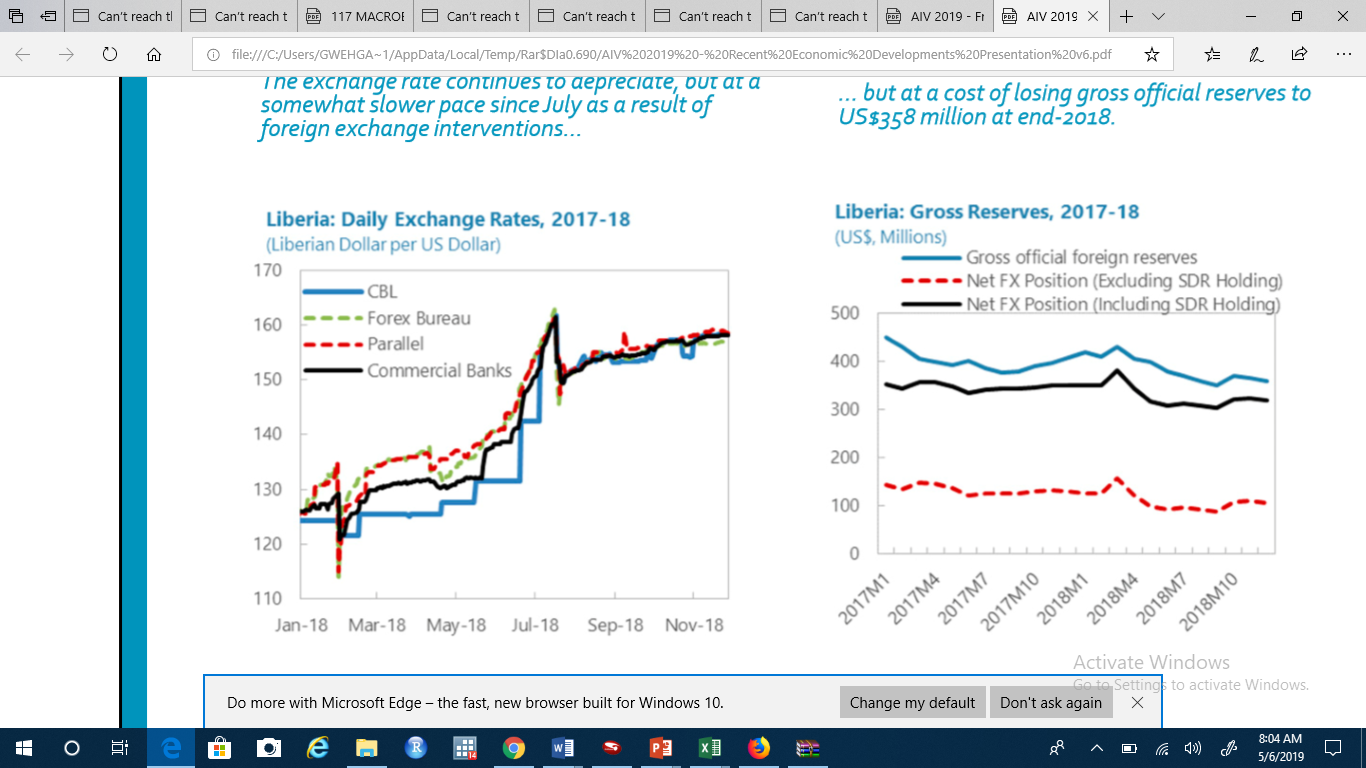 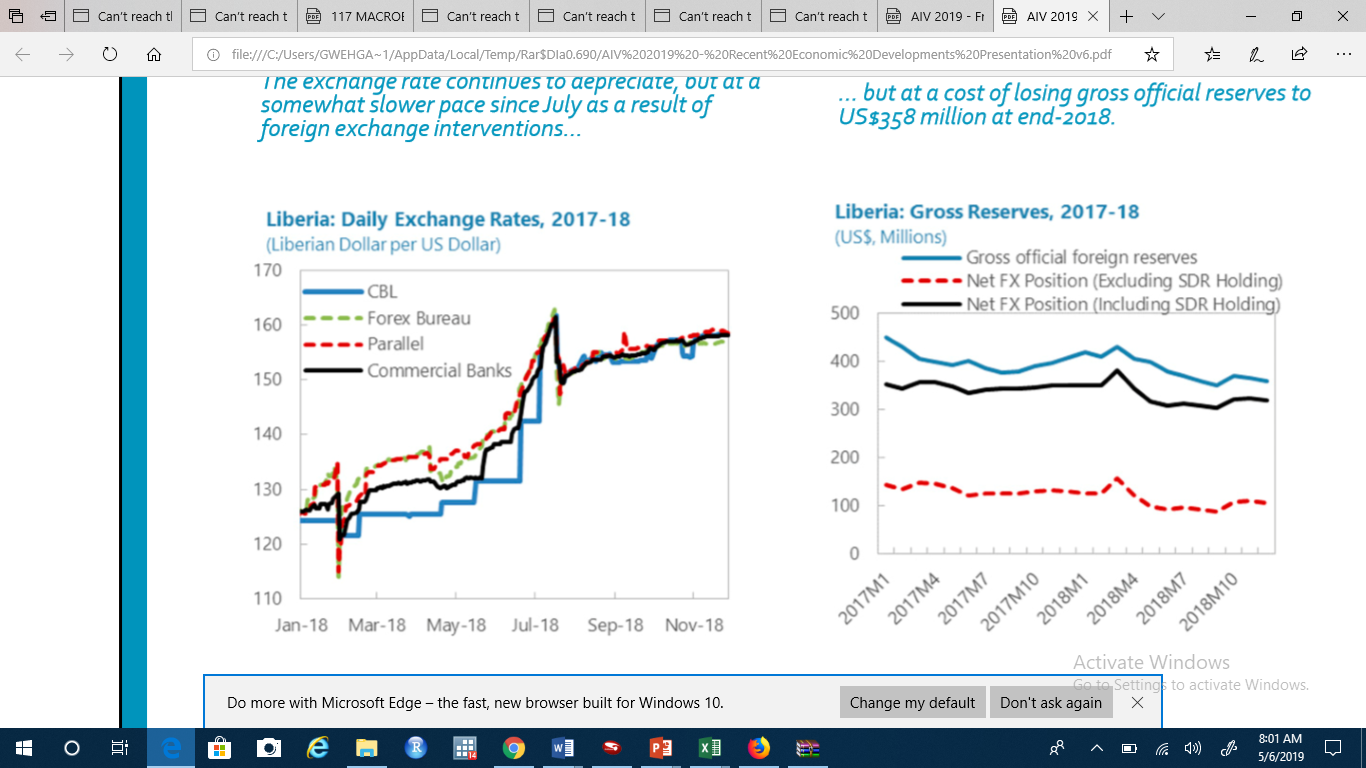 Source: Liberian authorities and IMF Staff Estimates
Policy Response & Recommendation
For the Liberian economy heavily reliant on primary product exports, efforts to diversify the economy to be more resilient to external shocks are crucial

Hence, the Government has begun taking concrete steps towards value-addition in the agriculture and the mining sectors to enhance diversification of the economy

Efforts to enhance intra-regional trade to increase export earnings and as well minimize the depreciating pressure on exchange rate is critical

Preserving the purchasing power of local currency through appropriate monetary policy measures that promotes balance growth should be considered.

Thus, the Central Bank of Liberia is currently using available monetary policy instruments to contain inflation over the medium term including the CBL bills, FX intervention, and a proposal for exports repatriation which is underway.
Thank YoU!